CI-Fest (2004-2024)
Twenty Years of the Cockcroft Institute
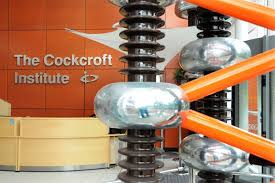 Swapan Chattopadhyay
Inaugural Director/Sir John Cockcroft Chair of Physics
(2007 – 2014)
It is indeed very rare in history that three leading internationally ranked universities, a major world-class national laboratory, local industry and a government-funded national research council ---- come together in a collaboration to create a one-of-kind institute of excellence in scientific research, education, training and entrepreneurship!

And it is rarer still to have the honour, privilege and opportunity to lead that institution for a period equivalent to almost the full double-term of a US president! 

That is exactly what happened in the first decade and a half of this century, thanks to the insight and inspiration of the Founding members of the Cockcroft Institute, led by Prof. John Dainton, inspired by the legacy of the British Nobelist Sir John Cockcroft and his immediate family, supported by three enlightened Vice-Chancellors and Executives of the Research Councils PARC and  CCLRC (later merged into STFC) and local industry!
The Cockcroft Institute
2004 – 2024
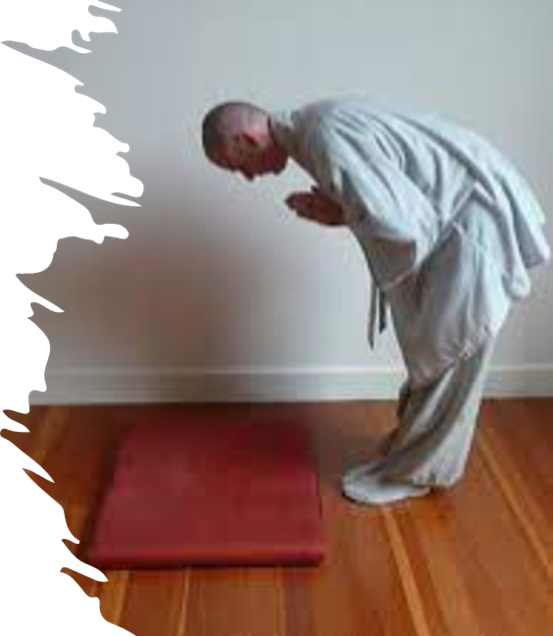 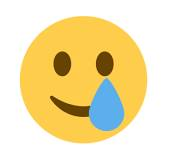 My eternal gratitude to the founding stalwarts of CI for helping me lead and serve the Cockcroft Institute 
2007-2014 
The CI now has arrived squarely on the world stage! 
THANK YOU!!!
2
The soaring success of the Cockcroft Institute must be credited to a handful of outstanding individuals, visionaries, leaders and supporters…..

We will be remiss in not remembering and recounting them
The family of Sir John Cockcroft and Lord Sainsbury laying the foundation of the Cockcroft Institute officially and ceremonially  
(2006)
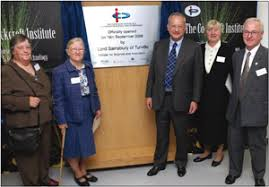 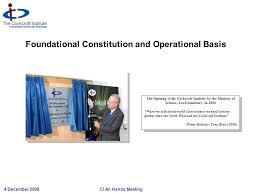 The Cockcroft sisters (daughters of Sir John Cockcroft), Peter Cockcroft (son of Sir John Cockcroft) and Lord Sainsbury, then Minister of Science and Technology, UK
4
The original Cockcroft Institute Management Committee at Foundation
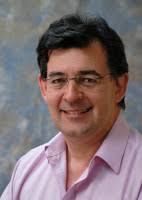 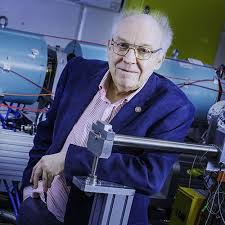 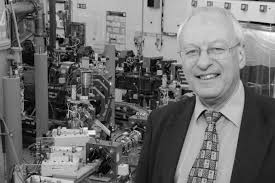 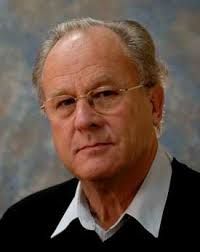 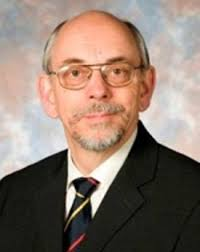 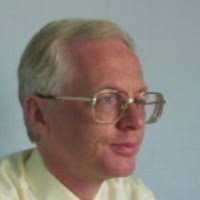 John Dainton (Liverpool Physics), Mike Poole (Daresbury Lab, STFC, ASTeC), Roger Barlow (Manchester Physics), Peter Ratoff (Lancaster Physics), Richard Carter (Lancaster Engineering), Robin Tucker (Lancaster Physics)
5
Vice-Chancellors of the Cockcroft Institute founding Universities
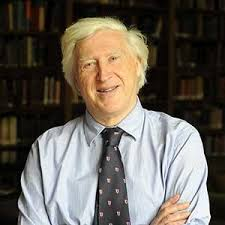 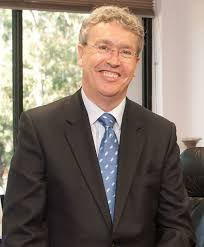 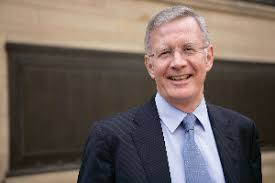 Sir Drummond Bone                Alan Gilbert        Paul Welling
   Univ. of Liverpool         Univ. of Manchester         Lancaster Univ.
6
University of Strathclyde joins Cockcroft Institute
2011
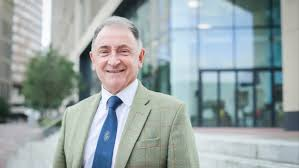 Professor Sir Jim McDonald
7
PPARC, CCLRC (eventually merged into STFC) Directors supporting the Cockcroft Institute
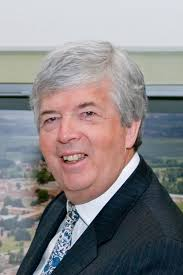 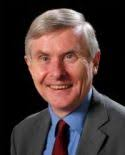 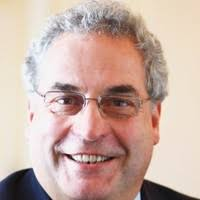 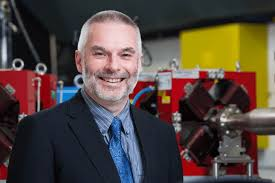 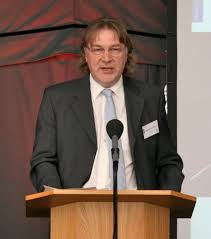 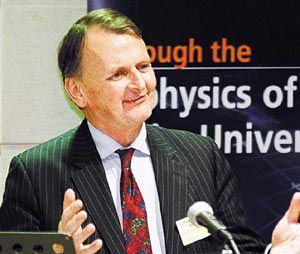 Ian Halliday        Keith Mason       John Wood      Andrew Taylor Colin Whitehouse           John Womerseley
8
CHAIRs of the Cockcroft Institute Governing Board
2007 - 2014
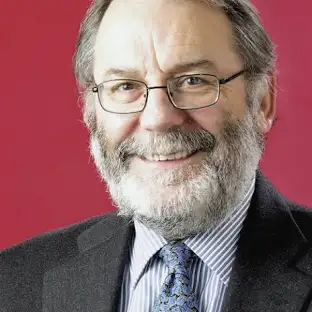 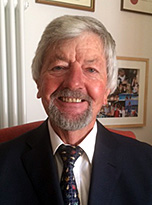 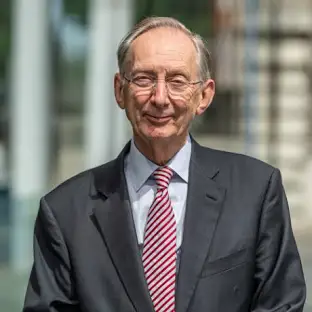 Michael Dexter        Sir John Pendry        Sir Peter Knight
              FRS                           FRS                          FRS 
    2007-2010                 2010-2013                 2013-2014
9
Chairs of the Cockcroft Institute Industrial Board
2007 - 2014
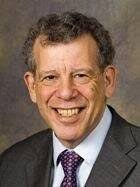 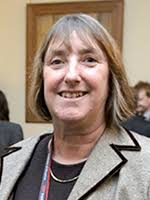 Sir Peter Saraga                     Dame Frances Saunders
OBE, CBE, FREng                                         DBE, CB     
2008 – 2013                        2013-2014
10
No Institution can survive without the care, dedication, attention to detail and administrative skills demanded by a complex 
multi-stakeholder orgsnization
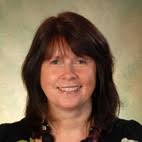 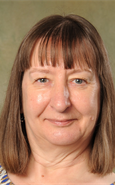 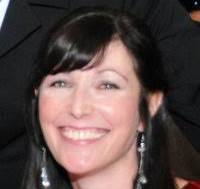 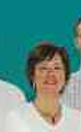 The Cockcroft Institute was fortunate to have Liz Mason (Business Manager), Liz Kennedy (Executive Administrator), Mary Highmore (Financial Manager) and Sue Waller (Executive Administrator) to guide its scientific leaders with firm hands
11
Cockcroft Institute-CERN Collaboration
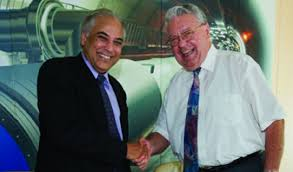 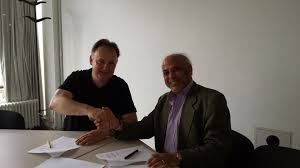 LHC, Hi-Lumi LHC, FCC, CLIC, HI-ISOLDE, ELENA, AWAKE,….
12
Cockcroft Institute-Jefferson Lab Collaboration on a vision of a potential 4GLS!
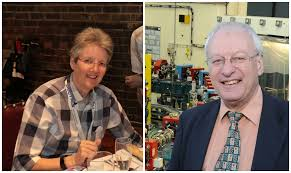 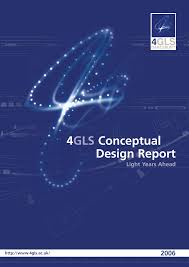 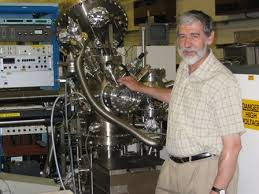 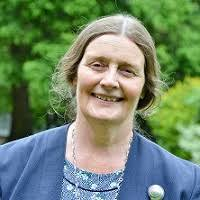 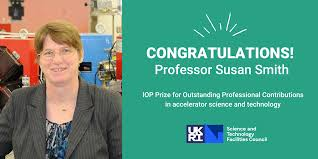 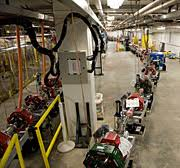 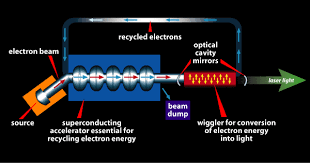 Elaine Seddon, Mike Poole, Susan Smith, 
Peter Weightman, Wendy Flavell
Jefferson Lab FEL scientists
13
Cockcroft Institute-Fermilab Collaboration
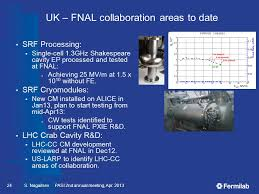 PIP-II, SRF, IOTA, g-2, Mu-2-e, PASI
14
Cockcroft Institute-ESS Collaboration
Colin Carlile, Mats Lindroos, John Womerseley
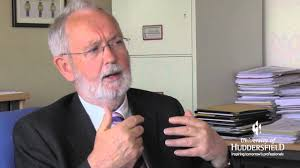 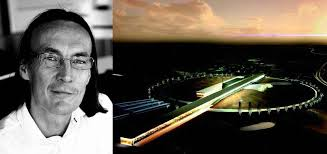 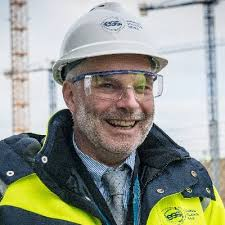 SRF, low-medium beta cryomodules
15
Faculty Appointments 2007 - 2014
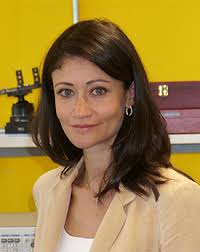 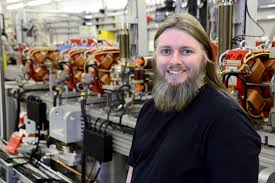 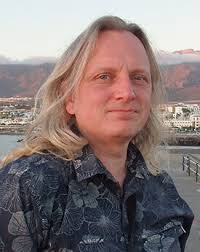 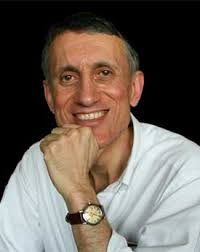 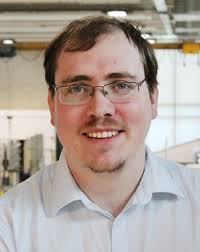 Lancaster
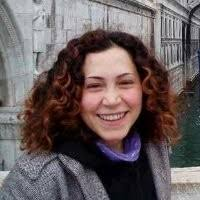 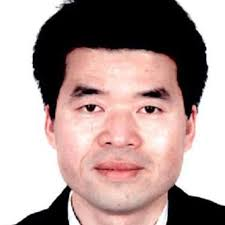 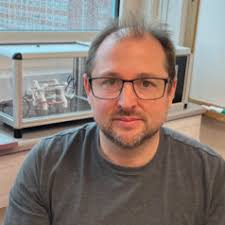 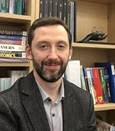 Manchester
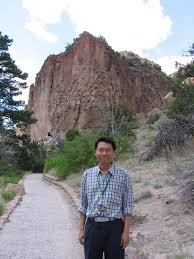 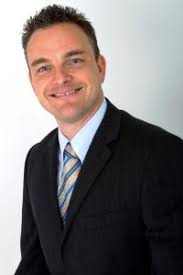 Liverpool
16
The Cockcroft Institute looks forward with 2020 Vision
11 October 2009
The Cockcroft Institute
Following a successful peer review and subsequent competitive national and global assessment in early 2009 by an international group of experts, the Science and Technology Facilities Council (STFC) UK has authorized the Cockcroft Institute Core Grant for renewal and extension till March 31, 2017. This will see the Cockcroft Institute awarded £20.0 M since its founding in 2004, £16.3 M of which over the next eight years till 2017.
Swapan Chattopadhyay, Director of the Cockcroft Institute said: "I am delighted at the exciting opportunities for growth now secured for the Cockcroft Institute by this award. At the same time I am also aware of the struggles faced by our colleagues in UK in the fundamental areas of particle physics, nuclear and photon sciences -the very fields that we accelerator scientists and technologists aspire to enable. At such a time, the awarding of the Cockcroft Institute core grant extension till 2017 is most welcome news. In my privileged position as the Director of the institute, it will be one of my priorities to share our efforts and add value to the above scientific fields in the most optimised fashion achievable."
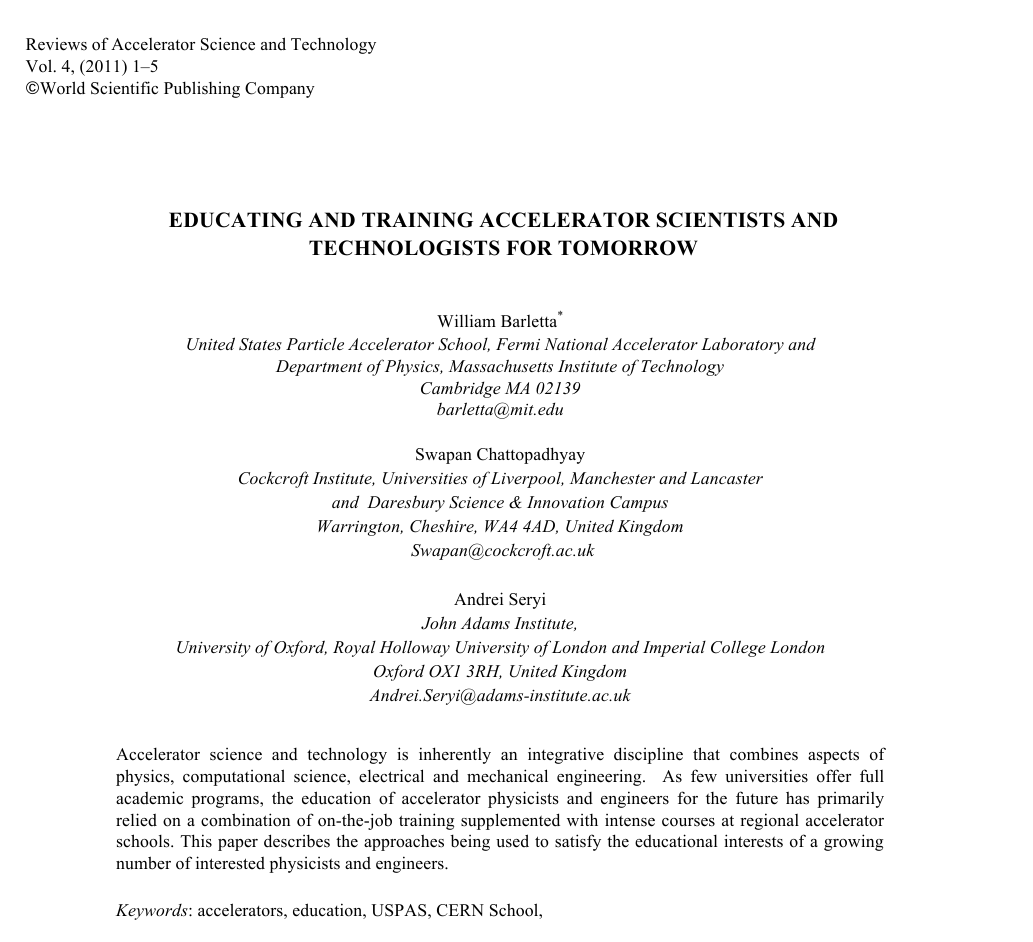 Cockcroft Institute Education and Training program was highlighted in a high-visibility World Scientific Publication
Aaron S. Chou, Fermilab
18
Highlights of Achievements (2007 – 2014)
1.   CI STFC Grant Renewal 2007-2017  > 16.5 M Pounds

CI Faculty Recruitment: > 10 Faculty appointed to universities

  University of Strathclyde joined as partner (true UK institute with Scotland ‘in’ by 2011!)

4.   Collaborations with CERN, ESS, Fermilab, Jefferson Lab: Scientific output of the highest caliber

5.  CI contributions to Manchester Christies Proton Therapy Accelerator Facility

6.  Development of Research and Training on Accelerators on-site at Daresbury: ALICE/EMMA

8. CERN Tech hub established on CI-DL site……….+ many more…..
On my last day at the Cockcroft Institute……..
                             transferring the baton to Prof. Peter Ratoff
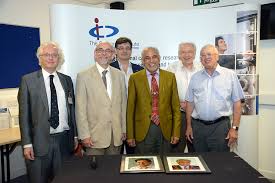 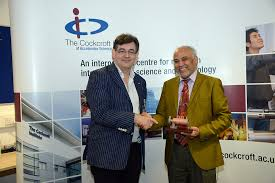 20
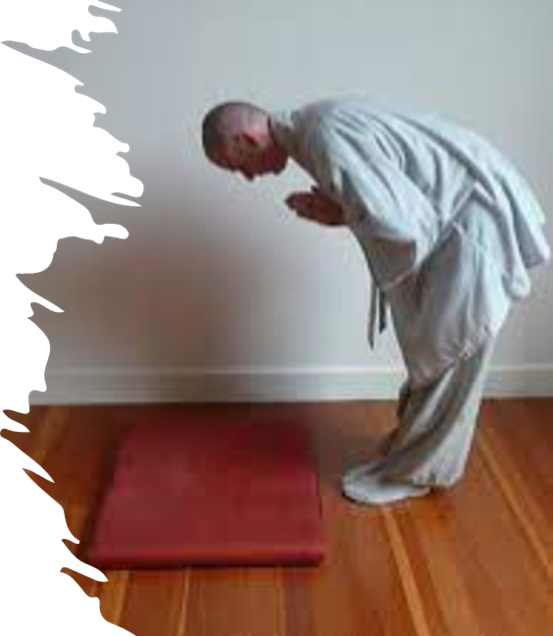 Thank You!
21